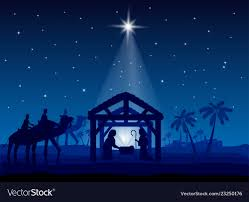 Christmas Sermon Series 2019
Fettes Park Baptist Church
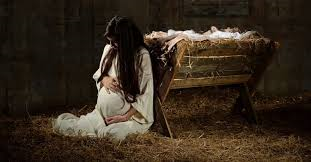 Seed of the Woman
Genesis 3:1-15 (RSV)
Genesis 3:1-7
3 Now the serpent was more subtle than any other wild creature that the Lord God had made. He said to the woman, “Did God say, ‘You shall not eat of any tree of the garden’?”  2 And the woman said to the serpent, “We may eat of the fruit of the trees of the garden;  3 but God said, ‘You shall not eat of the fruit of the tree which is in the midst of the garden, neither shall you touch it, lest you die.’”  4 But the serpent said to the woman, “You will not die. 5 For God knows that when you eat of it your eyes will be opened, and you will be like God, knowing good and evil.” 6 So when the woman saw that the tree was good for food, and that it was a delight to the eyes, and that the tree was to be desired to make one wise, she took of its fruit and ate; and she also gave some to her husband, and he ate. 7 Then the eyes of both were opened, and they knew that they were naked; and they sewed fig leaves together and made themselves aprons.
Genesis 3:8-15
8 And they heard the sound of the Lord God walking in the garden in the cool of the day, and the man and his wife hid themselves from the presence of the Lord God among the trees of the garden. 9 But the Lord God called to the man, and said to him, “Where are you?” 10 And he said, “I heard the sound of thee in the garden, and I was afraid, because I was naked; and I hid myself.” 11 He said, “Who told you that you were naked? Have you eaten of the tree of which I commanded you not to eat?” 12 The man said, “The woman whom you gave to be with me, she gave me fruit of the tree, and I ate.” 13 Then the Lord God said to the woman, “What is this that you have done?” The woman said, “The serpent beguiled me, and I ate.” 14 The Lord God said to the serpent, “Because you have done this, cursed are you above all cattle, and above all wild animals; upon your belly you shall go, and dust you shall eat all the days of your life.15 I will put enmity between you and the woman, and between your seed and her seed; he shall bruise your head, and you shall bruise his heel.”
The Nativity
Birth of a Saviour
Foretold by Prophet Isaiah (Isaiah 7:14)
Its accuracy was fascinating
John 5:39
You study the Scriptures diligently because you think that in them you have eternal life. These are the very Scriptures that testify about me
The First Gospel (The Protoevangelium)
I will put enmity between you and the woman, and between your seed and her seed; he shall bruise your head, and you shall bruise his heel                      Genesis 3:15
Genesis 1
An Account of Creation from Day 1 to Day 6
Genesis 2
7th Day, God rested, Adam was made, he was given work, Eve was made to be Adam’s Companion… It was all good.. Very good.
Genesis 3
When things became bad… Really bad
But…
HOPE is Waiting
Genesis 3:1
Now the serpent was more subtle (crafty) than any other wild creature that the Lord God had made. He said to the woman, “Did God say, ‘You shall not eat of any tree of the garden’?”
Satan’s Origin  Excerpts from Ezekiel 28
You were the seal of perfection, full of wisdom and perfect in beauty.
You were anointed as a guardian cherub, for so I ordained you.You were on the holy mount of God;
You were blameless in your ways from the day you were createdtill wickedness was found in you
Satan’s Fall
Your heart became proud on account of your beauty, and you corrupted your wisdom                       Ezekiel 28:17
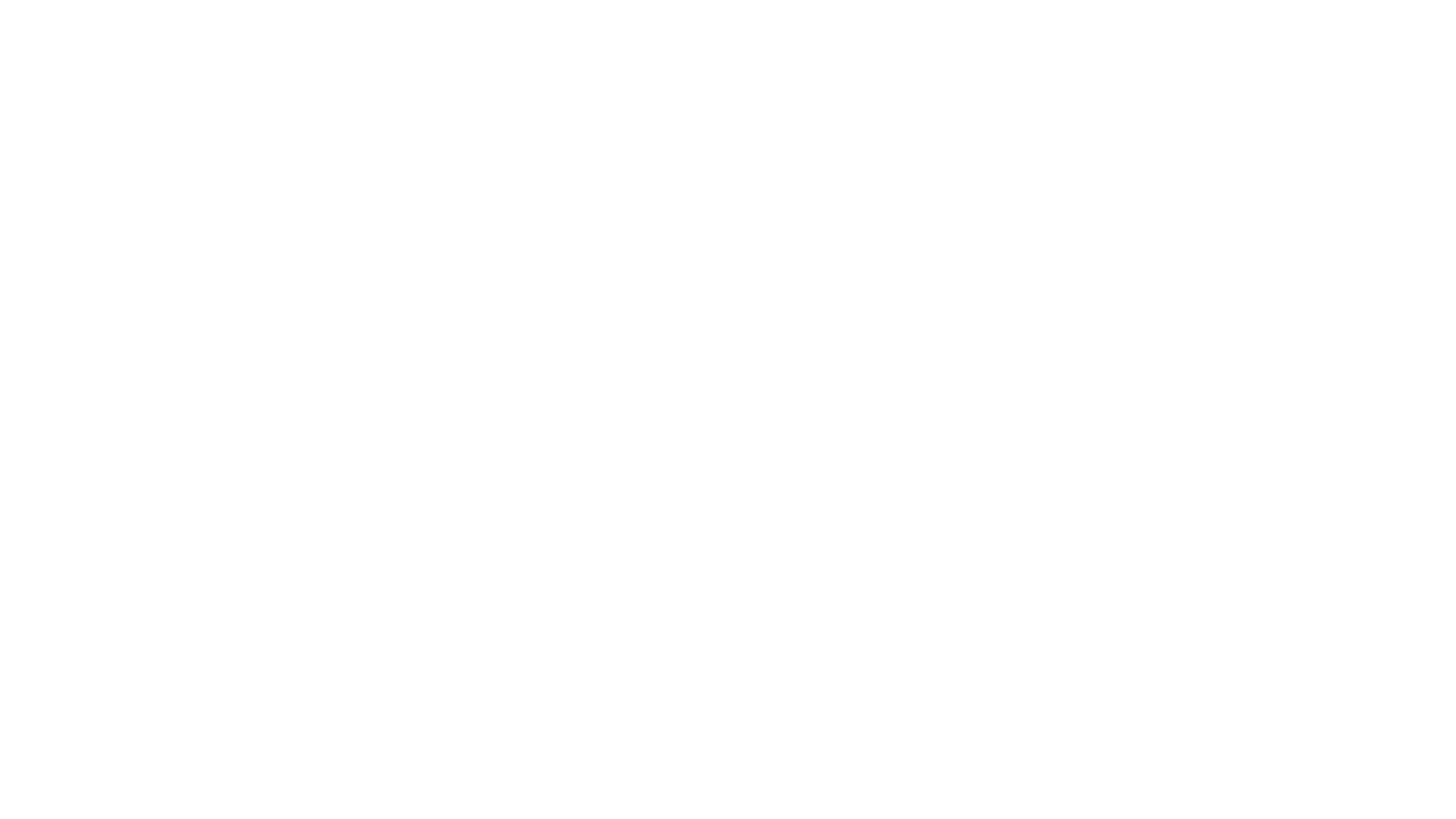 Satan’s Judgment
Then war broke out in heaven. Michael and his angels fought against the dragon, and the dragon and his angels fought back. 8 But he was not strong enough, and they lost their place in heaven. 9 The great dragon was hurled down—that ancient serpent called the devil, or Satan, who leads the whole world astray. He was hurled to the earth, and his angels with him.                                                                                          Revelation 12:7-9
Satan Appeared in the Garden
“Did God say, ‘You shall not eat of any tree of the garden’?”  2 And the woman said to the serpent, “We may eat of the fruit of the trees of the garden;  3 but God said, ‘You shall not eat of the fruit of the tree which is in the midst of the garden, neither shall you touch it, lest you die.’”  4 But the serpent said to the woman, “You will not die. 5 For God knows that when you eat of it your eyes will be opened, and you will be like God, knowing good and evil.”
The Woman ate
6 So when the woman saw that the tree was good for food, and that it was a delight to the eyes, and that the tree was to be desired to make one wise, she took of its fruit and ate; and she also gave some to her husband, and he ate.
Their eyes were opened
Then the eyes of both were opened, and they knew that they were naked; and they sewed fig leaves together and made themselves aprons
Sin entered
Adam and Eve plunged themselves and the entire human race into depravity.
Effects of sin
And they heard the sound of the Lord God walking in the garden in the cool of the day, and the man and his wife hid themselves from the presence of the Lord God among the trees of the garden. 9 But the Lord God called to the man, and said to him, “Where are you?” 10 And he said, “I heard the sound of thee in the garden, and I was afraid, because I was naked; and I hid myself.” 11 He said, “Who told you that you were naked? Have you eaten of the tree of which I commanded you not to eat?” 12 The man said, “The woman whom you gave to be with me, she gave me fruit of the tree, and I ate.” 13 Then the Lord God said to the woman, “What is this that you have done?” The woman said, “The serpent beguiled me, and I ate.”
Curse are you
14 The Lord God said to the serpent, “Because you have done this, cursed are you above all cattle, and above all wild animals;
You shall crawl on your belly
Upon your belly you shall go, and dust you shall eat all the days of your life.
Enmity
I will put enmity between you (Satan) and the woman and between your seed and her seed
The unmistakable proofs
I will put enmity between you and the woman, and between your seed and her seed
Satan was crushed, vanquished
He shall crush your head, and you shall bruise his heel
Jesus was bruised
He was wounded for our transgressions, He was bruised for our iniquities; The chastisement for our peace was upon Him, And by His stripes we are healed 
Isaiah 52:1
Jesus reversed the curse, paved the way for us to go back to the Father
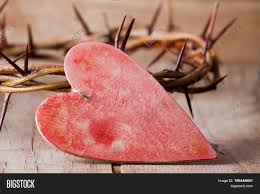 This is LOVE!
This is HOPE!This is CHRISTMAS!